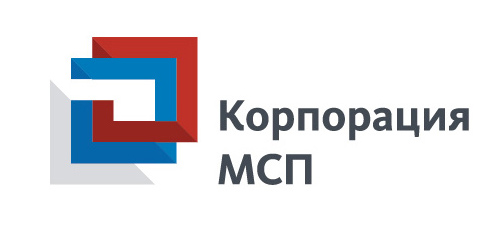 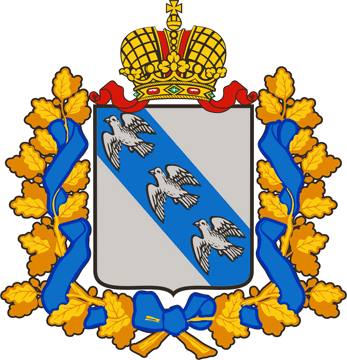 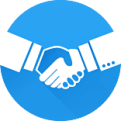 Акционерное общество Федеральная корпорация по развитию малого и среднего предпринимательства
Комитет  потребительского рынка,  развития малого предпринимательства и лицензирования Курской области
Ассоциация  микрокредитная 
компания «Центр  поддержки предпринимательства Курской области»
ПРОГРАММЫ АО «КОРПОРАЦИЯ «МСП» В СФЕРЕ ОБУЧЕНИЯ СУБЪЕКТОВ МСП ОСНОВАМ ВЕДЕНИЯ ПРЕДПРИНИМАТЕЛЬСКОЙ ДЕЯТЕЛЬНОСТИ
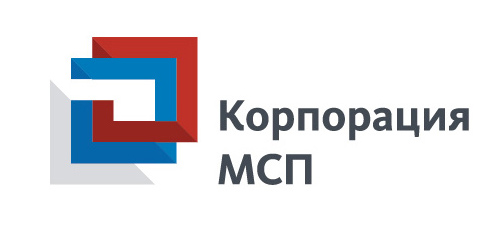 ПРОГРАММЫ ОБУЧЕНИЯ КОРПОРАЦИИ МСП
Программа «Азбука предпринимателя» 
Программа «Школа предпринимательства» 
11 дополнительных модулей к программам «Азбука предпринимателя» и «Школа предпринимательства»

Предназначены для потенциальных, начинающих и действующих предпринимателей
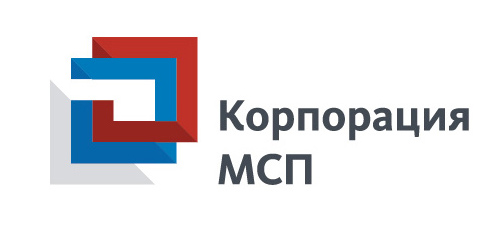 ПРОГРАММЫ ОБУЧЕНИЯ КОРПОРАЦИИ МСП
Разработаны АО «Корпорация «МСП» с целью внедрения единой системы обучения субъектов МСП и требований к методологии их проведения с учетом потребностей и приоритетов предпринимателей.
 
Особенностью программ является получение слушателями практических инструментов для создания и развития бизнеса.
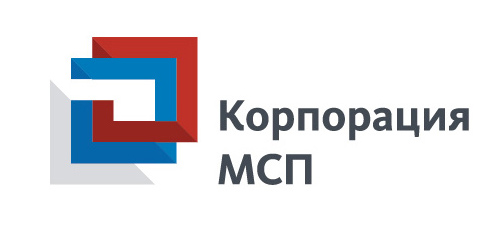 ПРОГРАММЫ ОБУЧЕНИЯ КОРПОРАЦИИ МСП
ПРОГРАММА «АЗБУКА ПРЕДПРИНИМАТЕЛЯ»
ЦЕЛЬ ТРЕНИНГА:
Обучение участников тренинга разработке бизнес-плана, готового к реализации и запуску нового бизнес-проекта.

ЦЕЛЕВАЯ АУДИТОРИЯ:
Потенциальные и начинающие
предприниматели, которые хотят начать свой бизнес или реализовать новый бизнес-проект.
 
Продолжительность 35 часов
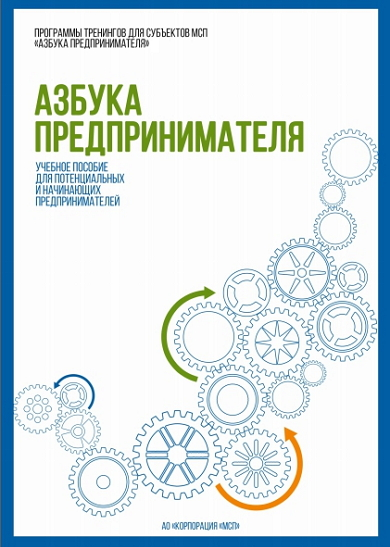 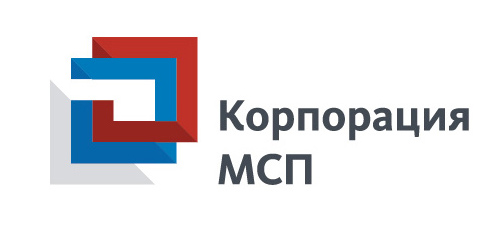 ПРОГРАММЫ ОБУЧЕНИЯ КОРПОРАЦИИ МСП
ПРОГРАММА «ШКОЛА ПРЕДПРИНИМАТЕЛЬСТВА»
ЦЕЛЬ ТРЕНИНГА:
Обучение участников тренинга навыкам проведения анализа и последующей оптимизации системы управления бизнесом.

ЦЕЛЕВАЯ АУДИТОРИЯ:
Действующие предприниматели, желающие развить, расширить или перепрофилировать свой бизнес.

Продолжительность 33 часа
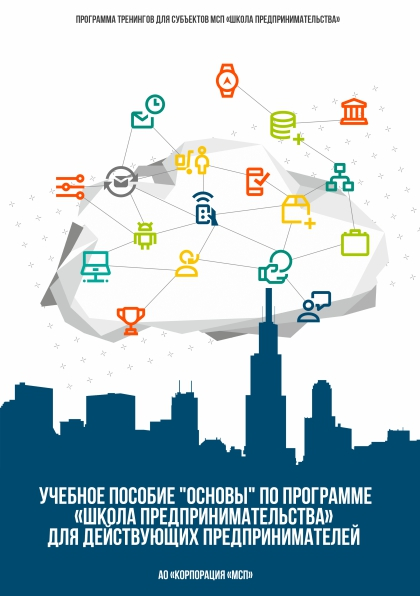 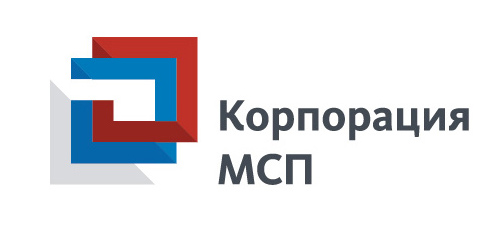 ПРОГРАММЫ ОБУЧЕНИЯ КОРПОРАЦИИ МСП
Модуль 1. Генерация бизнес-идеи
ЦЕЛЬ ТРЕНИНГА:
Обучение участников тренинга выявлению наиболее приемлемой бизнес-идеи для разработки будущего бизнес-плана.

ЦЕЛЕВАЯ АУДИТОРИЯ:
Потенциальные и начинающие предприниматели, которые хотят начать свой бизнес или реализовать новый бизнес-проект, но не имеющие оптимальной идеи для бизнеса.

Продолжительность 4 часа 30 мин
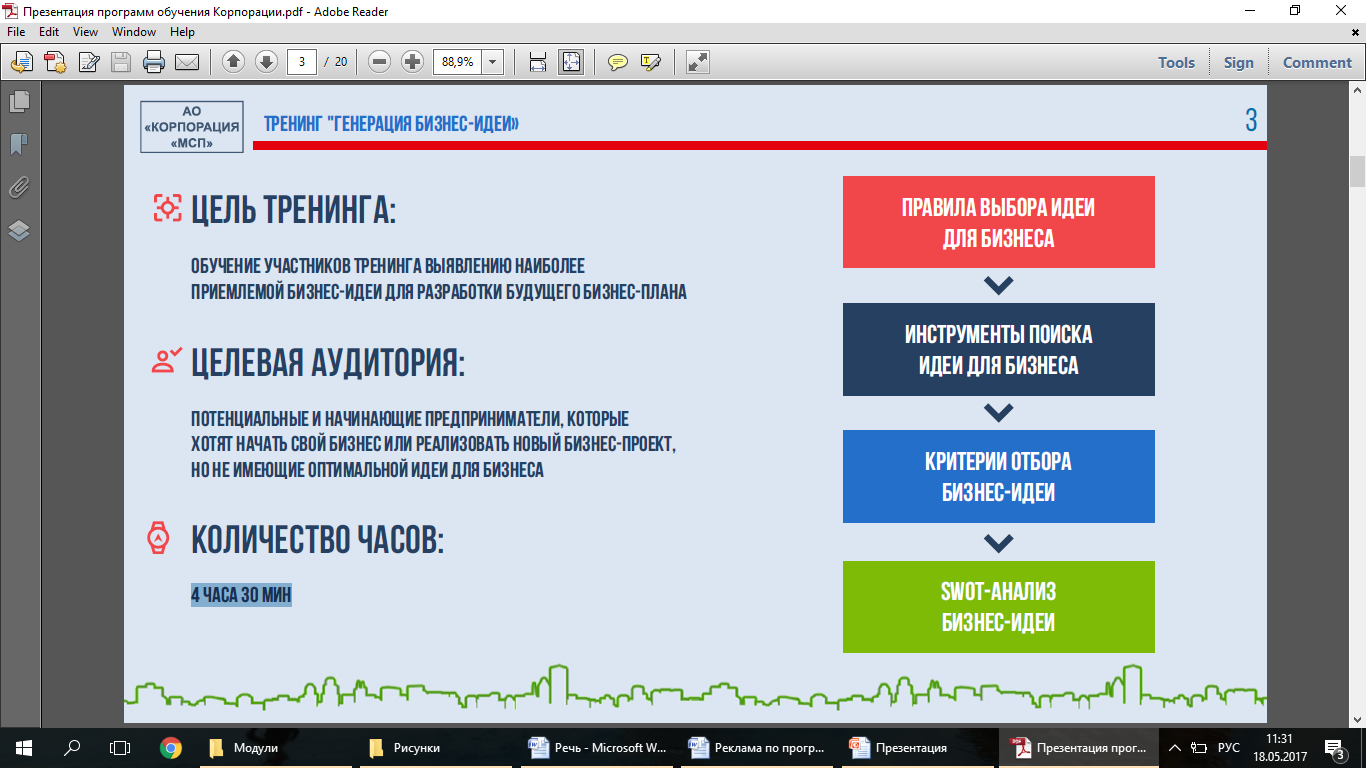 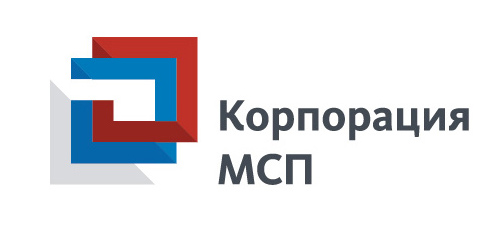 ПРОГРАММЫ ОБУЧЕНИЯ КОРПОРАЦИИ МСП
Модуль 2. Финансовая поддержка
ЦЕЛЬ ТРЕНИНГА:
Информирование участников программ о существующей инфраструктуре
финансовой поддержки субъектов МСП.
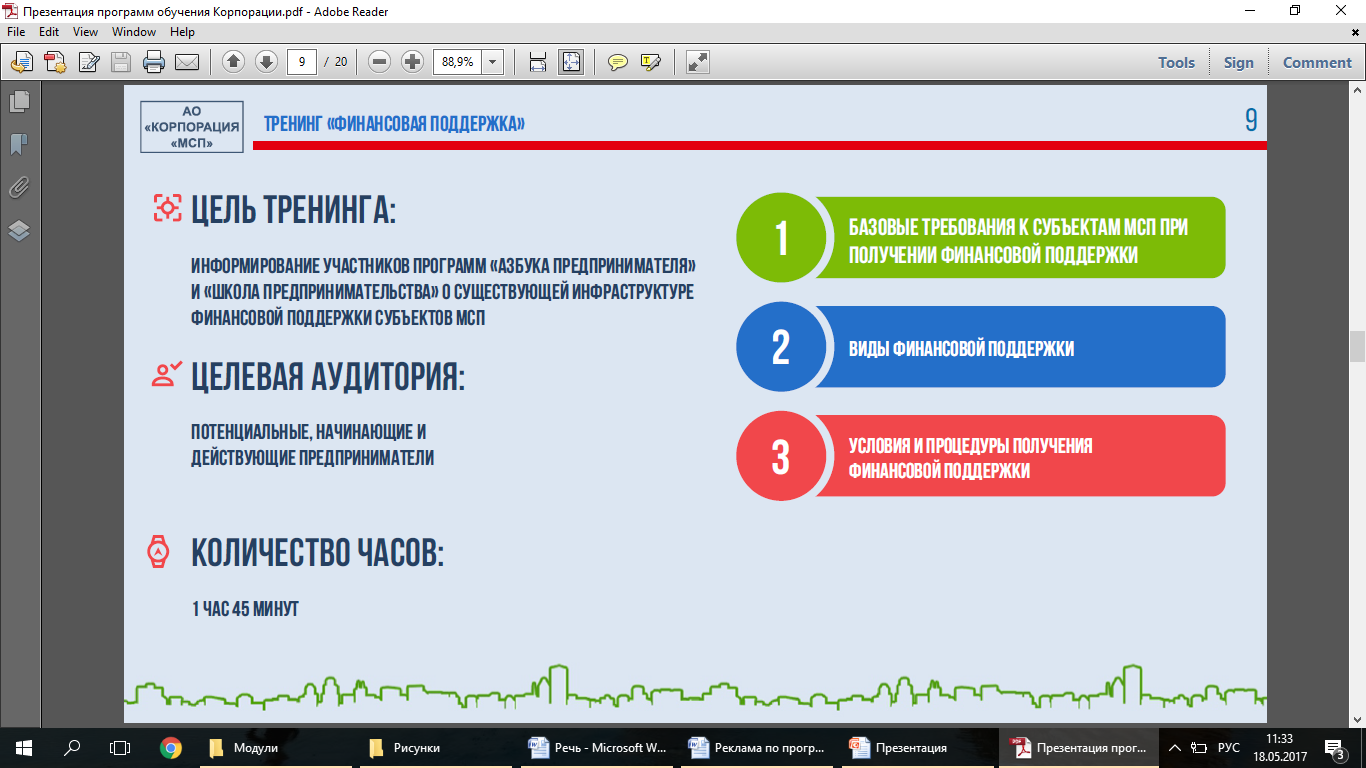 ЦЕЛЕВАЯ АУДИТОРИЯ:
Потенциальные, начинающие и действующие предприниматели.

Продолжительность 1 час 45 минут
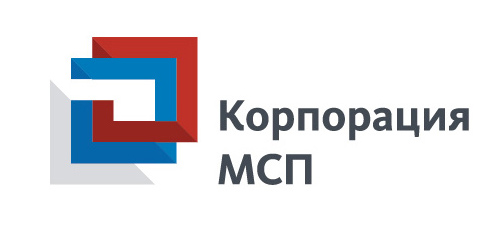 ПРОГРАММЫ ОБУЧЕНИЯ КОРПОРАЦИИ МСП
Модуль 3. Консультационная поддержка
ЦЕЛЬ ТРЕНИНГА:
Информирование участников программ о существующей инфраструктуре
консультационной поддержки субъектов МСП.
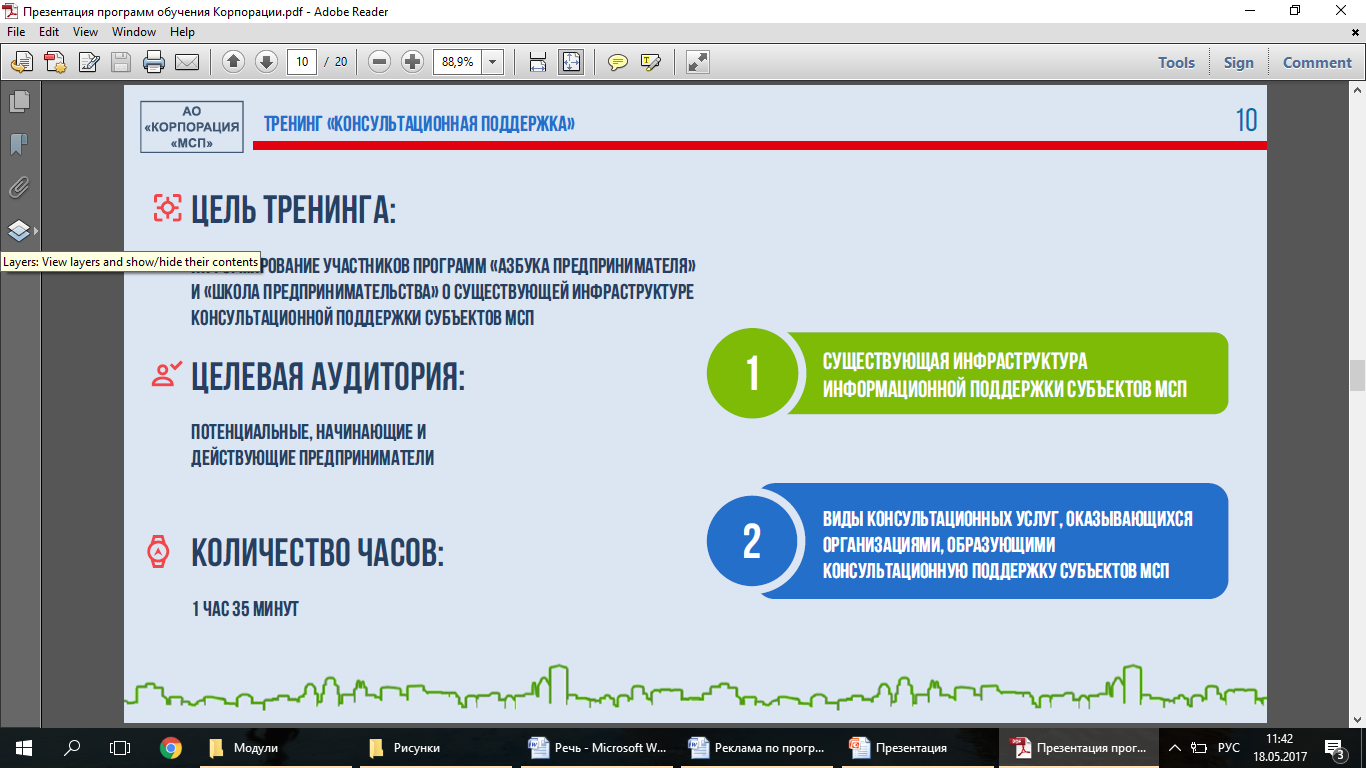 ЦЕЛЕВАЯ АУДИТОРИЯ:
Потенциальные, начинающие и действующие предприниматели.

Продолжительность 1 час 35 минут
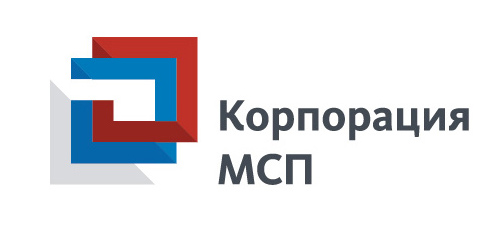 ПРОГРАММЫ ОБУЧЕНИЯ КОРПОРАЦИИ МСП
Модуль 4. Имущественная поддержка
ЦЕЛЬ ТРЕНИНГА:
Информирование участников программ о существующей инфраструктуре
имущественной поддержки субъектов МСП.

ЦЕЛЕВАЯ АУДИТОРИЯ:
Потенциальные, начинающие и действующие предприниматели.
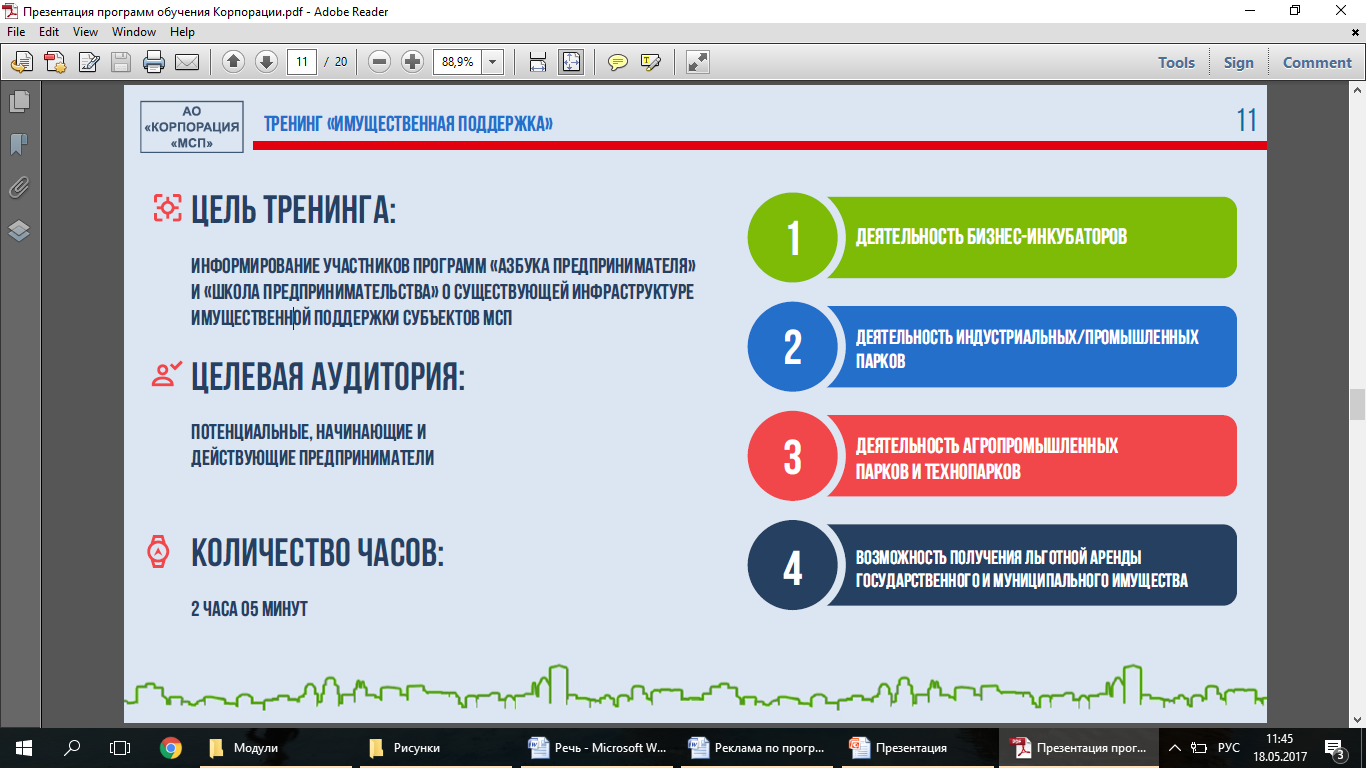 Продолжительность 2 часа 05 минут
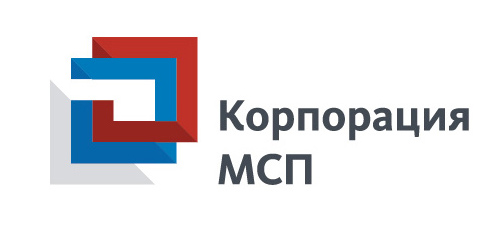 ПРОГРАММЫ ОБУЧЕНИЯ КОРПОРАЦИИ МСП
Модуль 5. Инновационно-производственная поддержка
ЦЕЛЬ ТРЕНИНГА:
Информирование участников программ о существующей инновационно-
производственной инфраструктуре поддержки субъектов МСП.

ЦЕЛЕВАЯ АУДИТОРИЯ:
Потенциальные, начинающие и действующие предприниматели.
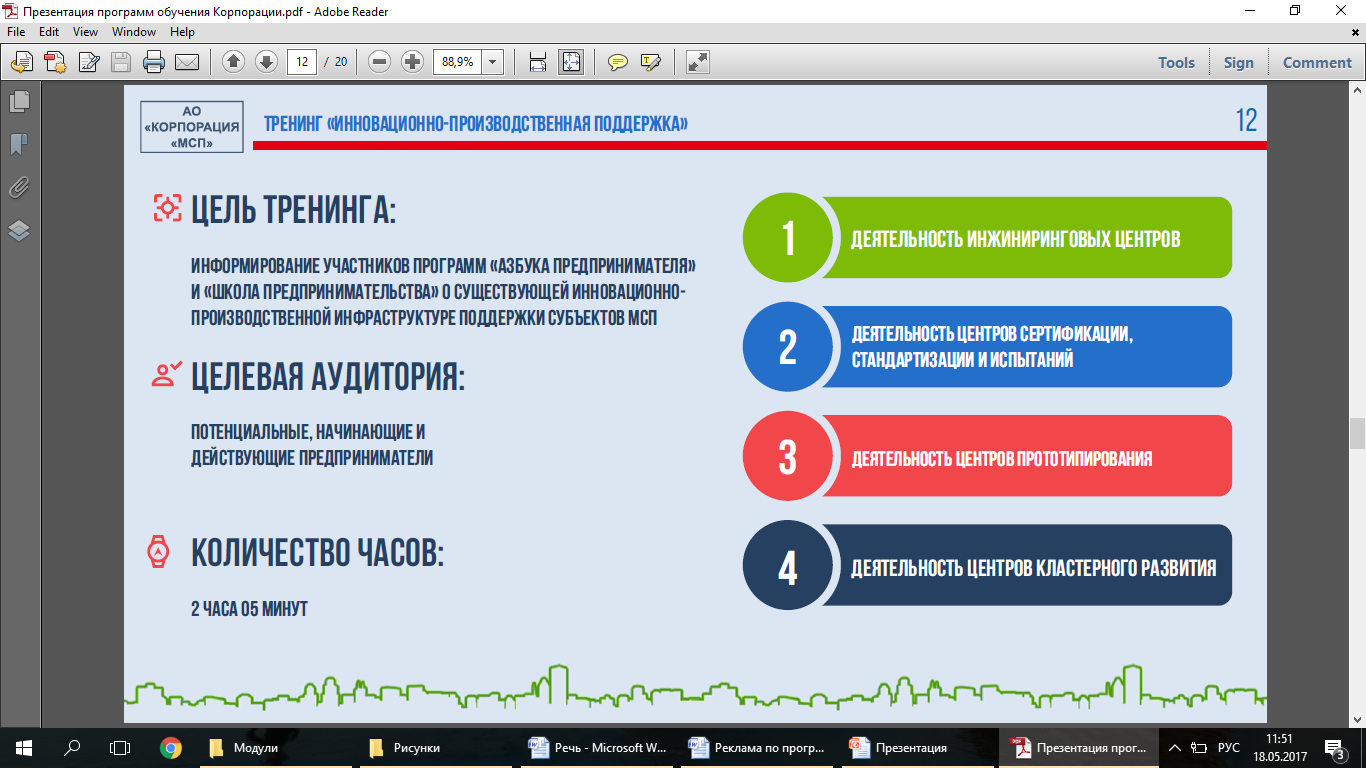 Продолжительность 2 часа 05 минут
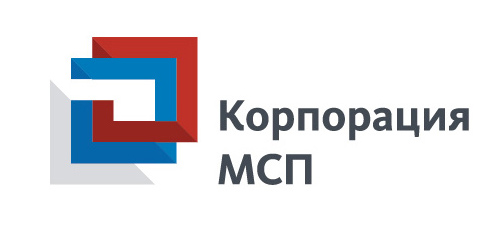 ПРОГРАММЫ ОБУЧЕНИЯ КОРПОРАЦИИ МСП
Модуль 6. Юридические аспекты предпринимательства и система налогообложения
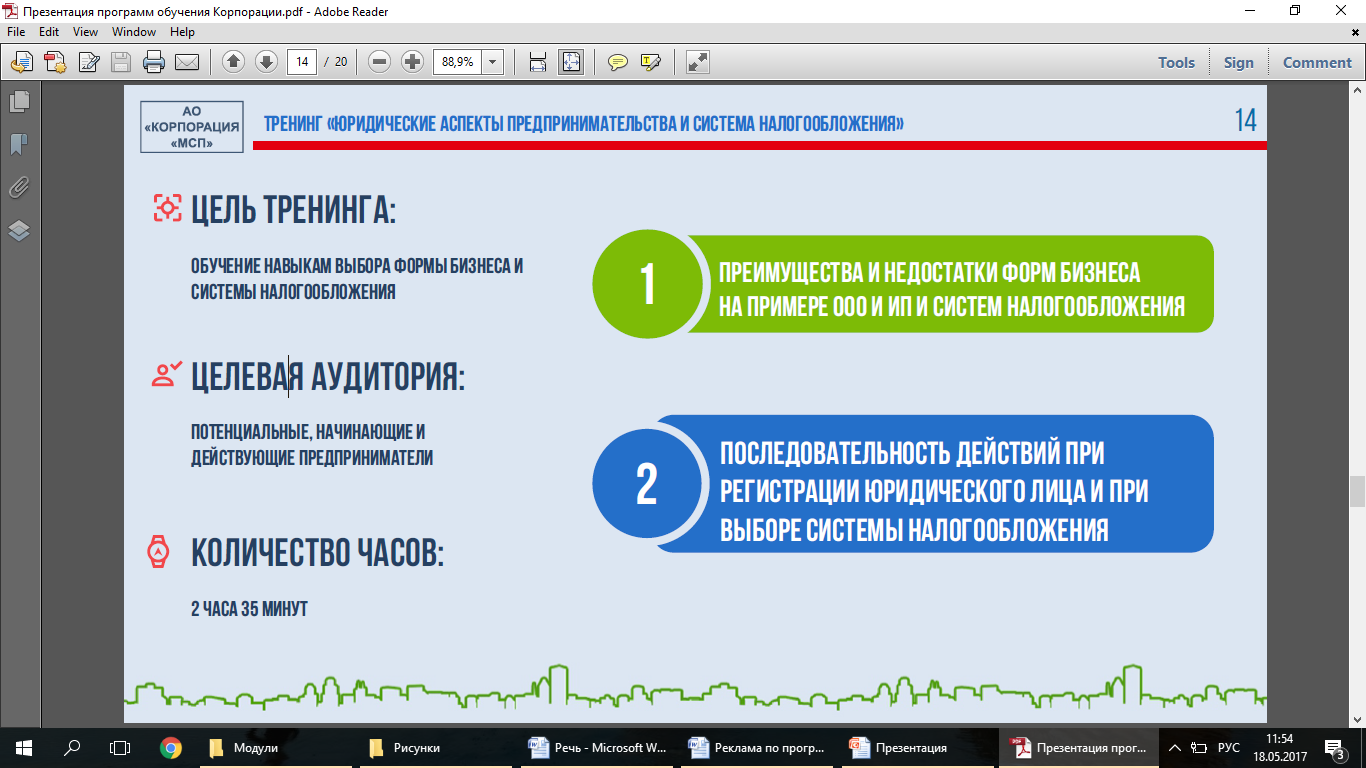 ЦЕЛЬ ТРЕНИНГА:
Обучение навыкам выбора формы бизнеса и системы налогообложения.
ЦЕЛЕВАЯ АУДИТОРИЯ:
Потенциальные, начинающие и действующие предприниматели.

Продолжительность 2 часа 35 минут
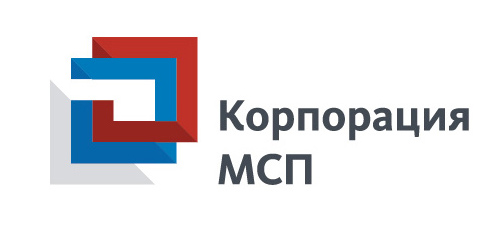 ПРОГРАММЫ ОБУЧЕНИЯ КОРПОРАЦИИ МСП
Модуль 7. Проектное управление
ЦЕЛЬ ТРЕНИНГА:
Обучение навыкам управления проектами.

ЦЕЛЕВАЯ АУДИТОРИЯ:
Потенциальные, начинающие и действующие предприниматели.

Продолжительность  
6 часов
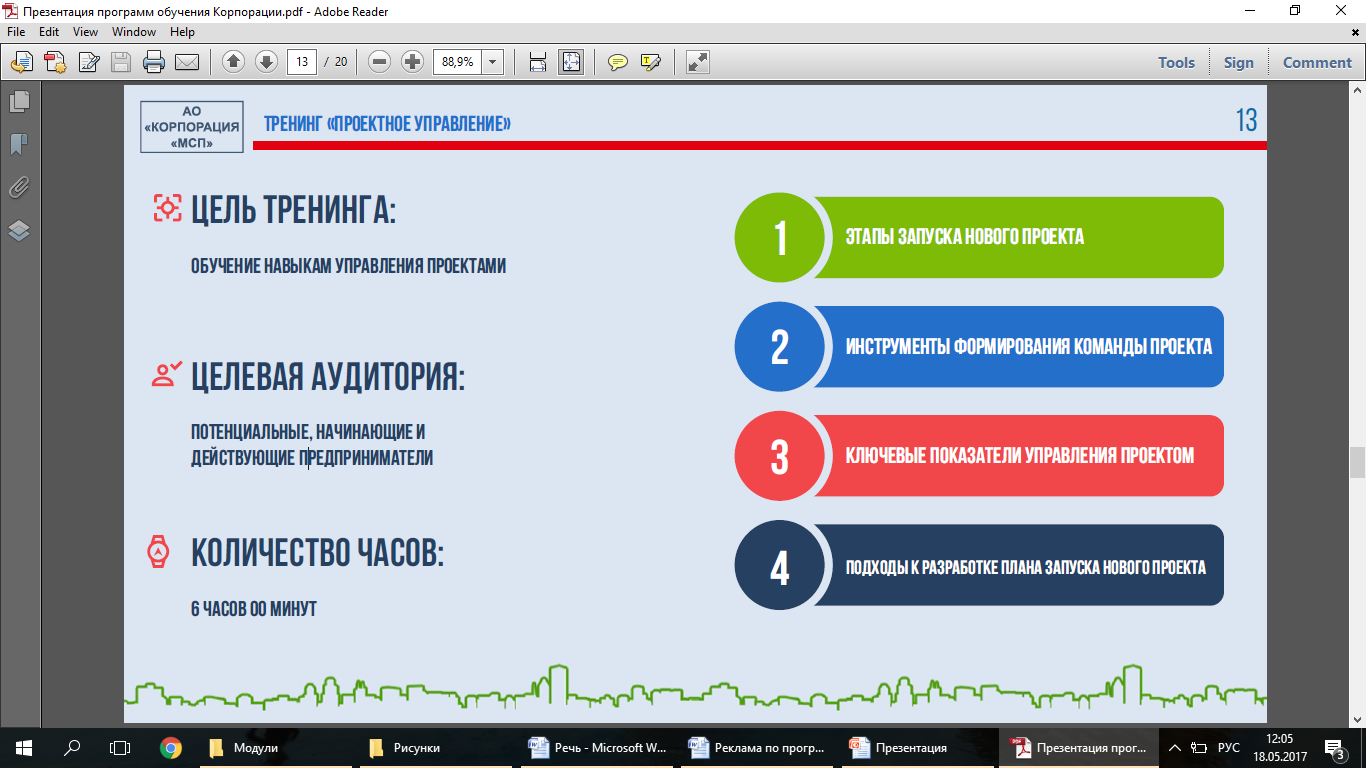 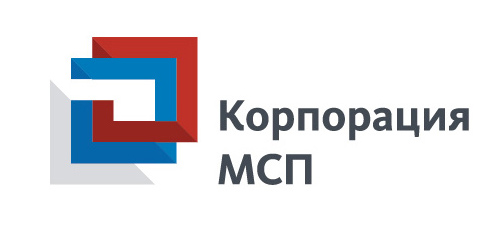 ПРОГРАММЫ ОБУЧЕНИЯ КОРПОРАЦИИ МСП
Модуль 8. Сертификация и лицензирование
ЦЕЛЬ ТРЕНИНГА:
Информирование участников о существующей концепции и процедуре сертификации и лицензирования субъектов МСП.

ЦЕЛЕВАЯ АУДИТОРИЯ:
Потенциальные, начинающие и действующие предприниматели.
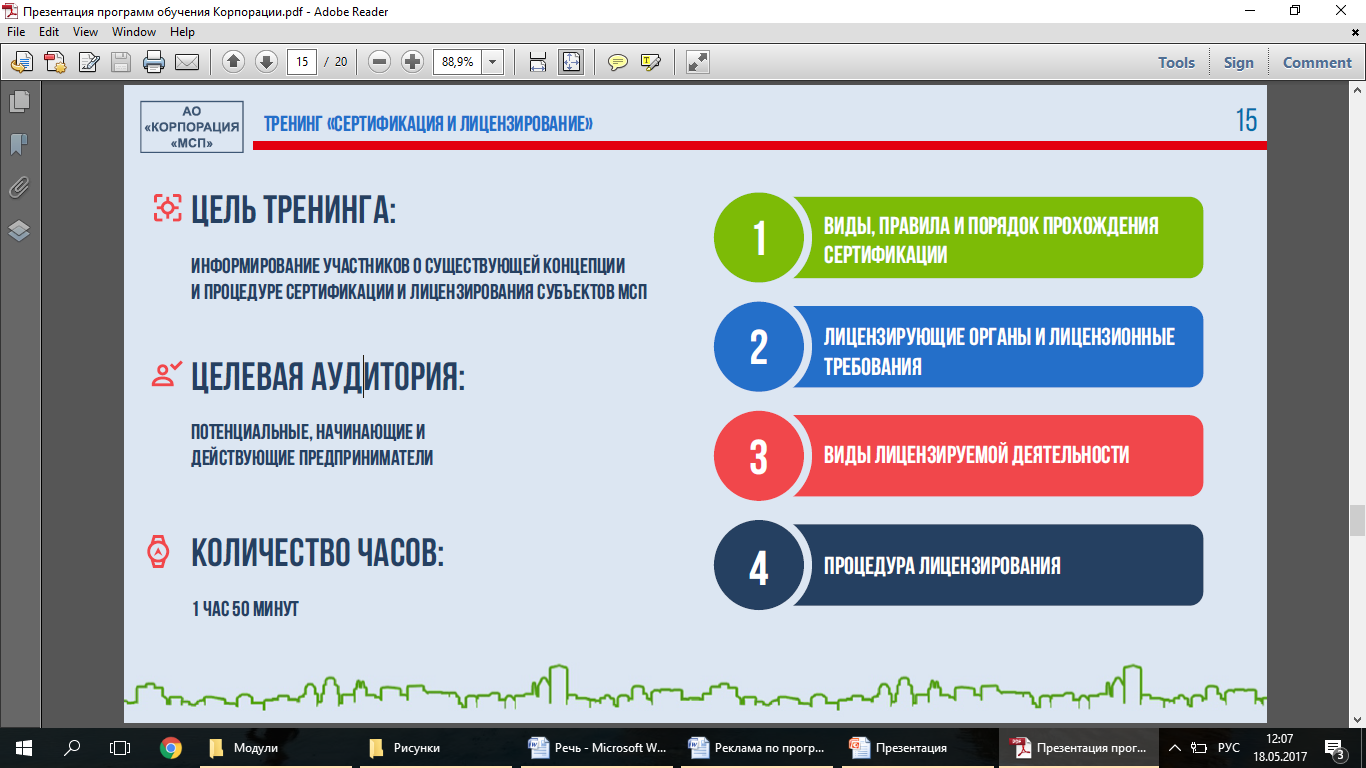 Продолжительность 1 час 50 минут
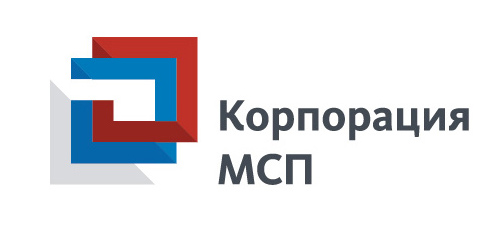 ПРОГРАММЫ ОБУЧЕНИЯ КОРПОРАЦИИ МСП
Модуль 9. Участие в государственных закупках
ЦЕЛЬ ТРЕНИНГА:
Информирование участников о существующей системе
участия в государственных закупках.

ЦЕЛЕВАЯ АУДИТОРИЯ:
Потенциальные, начинающие и действующие предприниматели.
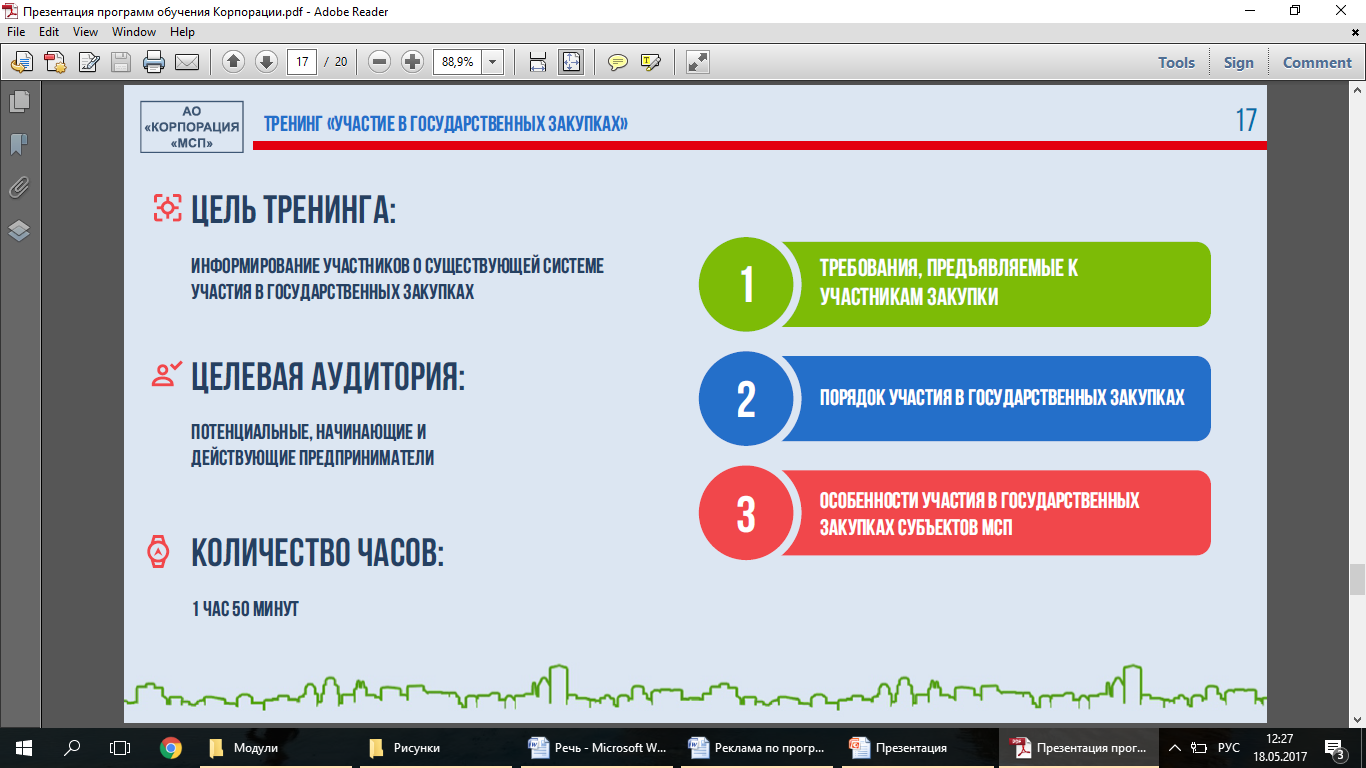 Продолжительность 1 час 50 минут
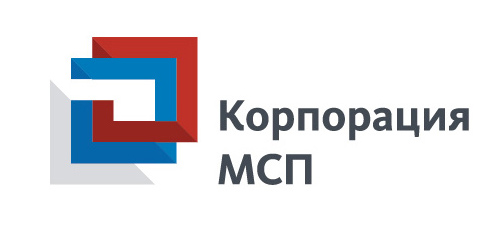 ПРОГРАММЫ ОБУЧЕНИЯ КОРПОРАЦИИ МСП
Модуль 10. Проверки субъектов МСП
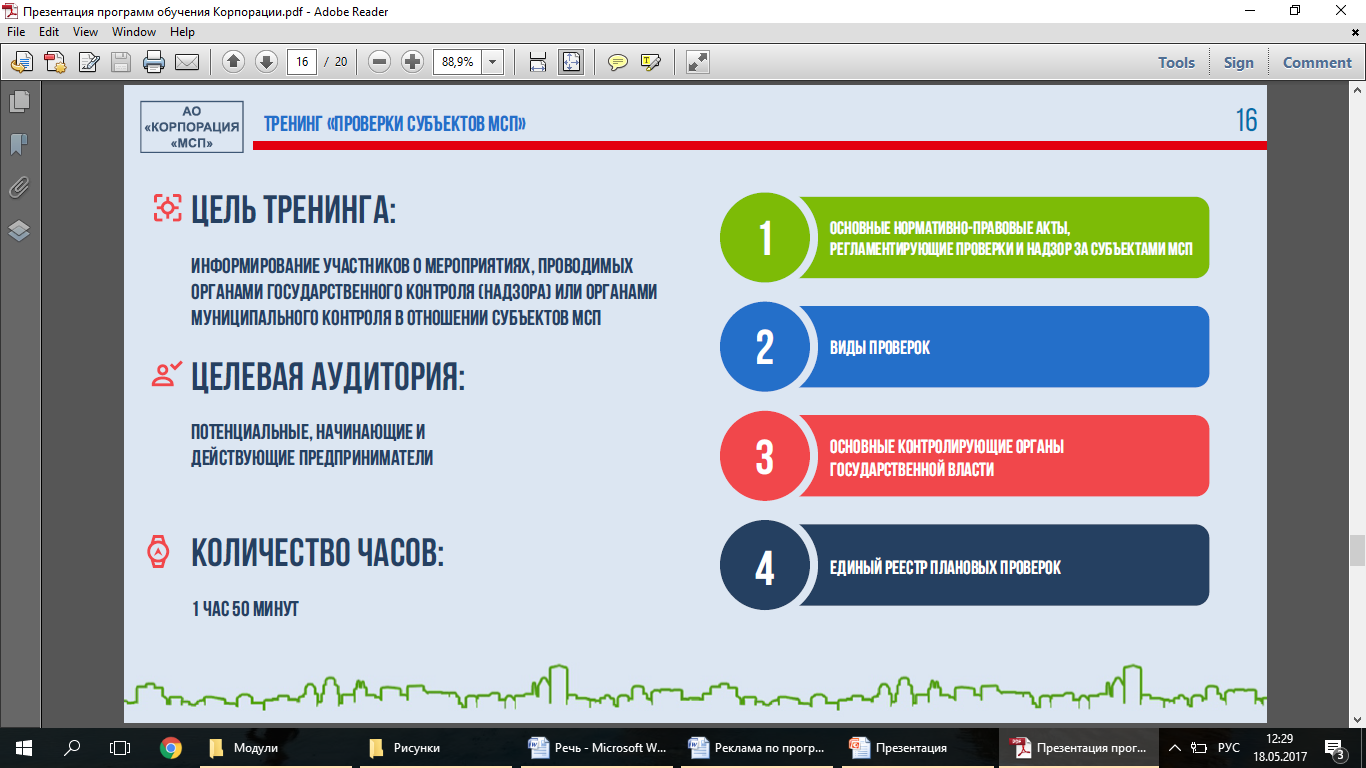 ЦЕЛЬ ТРЕНИНГА:
Информирование участников о мероприятиях, проводимых органами государственного контроля (надзора) или органами муниципального контроля в отношении субъектов МСП.

ЦЕЛЕВАЯ АУДИТОРИЯ:
Потенциальные, начинающие и действующие предприниматели.
Продолжительность 1 час 50 минут
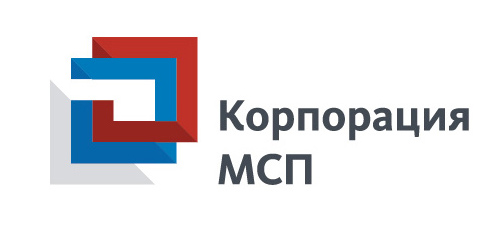 ПРОГРАММЫ ОБУЧЕНИЯ КОРПОРАЦИИ МСП
Модуль 11. Бизнес-эксперт портала бизнес-навигатора МСП
ЦЕЛЬ ТРЕНИНГА:
Обучение участников использованию сервисов Портала Бизнес-
навигатора МСП для открытия / расширения бизнеса.

ЦЕЛЕВАЯ АУДИТОРИЯ:
Потенциальные, начинающие и действующие предприниматели.
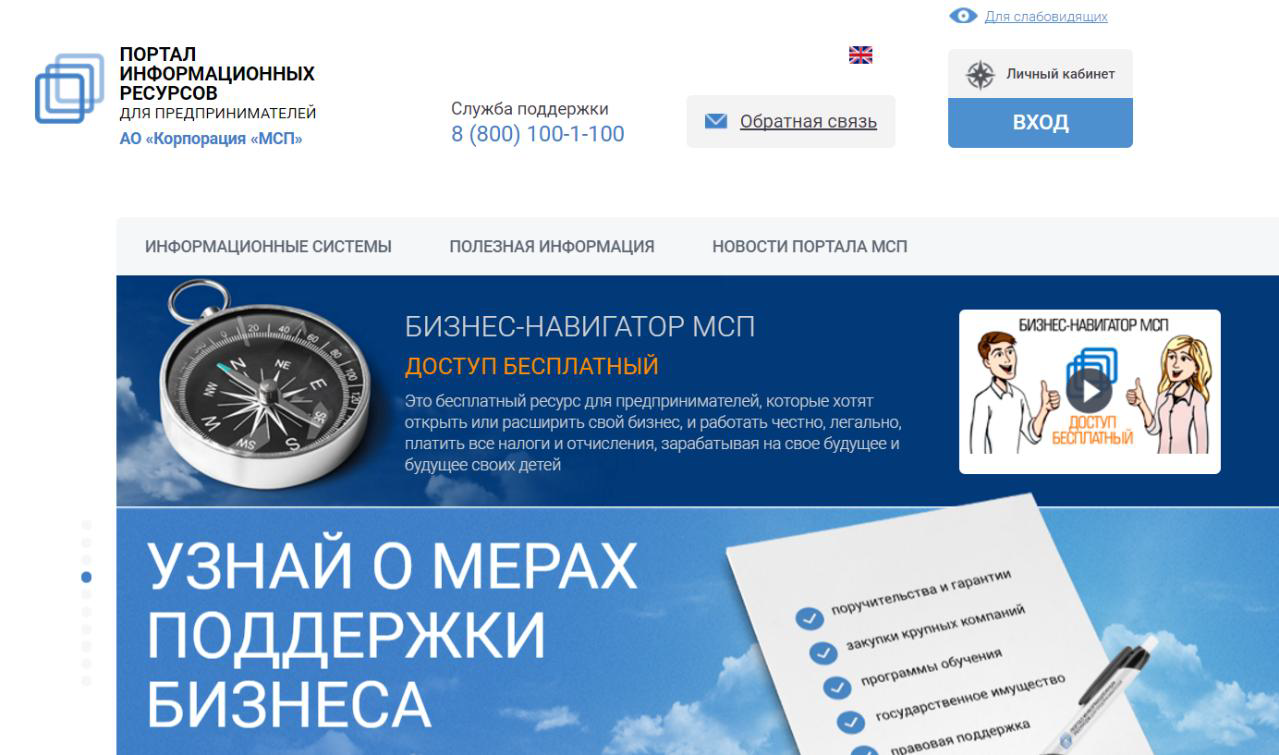 Продолжительность 1-1,5 часа
Спасибо за внимание